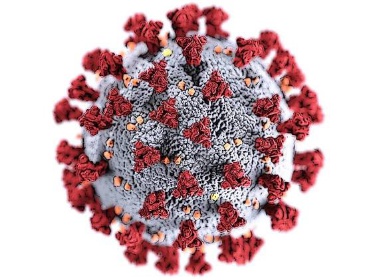 COVID-19 - základní informace
František BEŇA
Úvod
Konec roku 2019 Čína – série pneumonií nejasného původu.
31.12. 2019 hlášeny první případy z města Wu-chan (provincie Chu-pej) s nejasným mechanismem přenosu, převážně u lidí se vztahem k místnímu tržišti.
30. 1. 2020 WHO vyhlásila globální stav zdravotní nouze.
11. 3. 2020 WHO prohlásila šíření koronaviru za pandemii (hromadný výskyt infekčního onemocnění velkého rozsahu zasahující více kontinentů).
13. 3. byla Světovou zdravotnickou organizací za hlavní epicentrum nákazy vyhlášena Evropa.
První případ onemocnění v ČR evidován 1. 3. 2020.
Původce
Nový typ koronaviru ze skupiny obalených RNA virů.
Alpha- a Beta- koronaviry infikují většinou savce.
Gamma- a Delta- koronaviry infikují ptáky i savce, doposud nebyl zaznamenán případ infekce člověka. 
U lidí se běžně vyskytují infekce koronaviry rodu Alpha- a Beta- s rozmanitým klinickým obrazem od běžného nachlazení (KHCD) až po závažné infekce DDC (vč. pneumonie).
V posledních dvaceti letech se objevily tři nové zoonotické koronaviry, které způsobují onemocnění u lidí: 
SARS-CoV v roce 2002 
MERS-CoV v roce 2012 
SARS-CoV-2 v roce 2019 (původně označen 2019-nCoV), 
Aktuálně známo 7 humánních druhů.
Zdroj
V současnosti je zdrojem onemocnění člověk.
Primární zdroj nového koronaviru zatím nebyl identifikován; zdrojem bude zřejmě blíže neurčené zvíře. 
Je pravděpodobné, že za první případy onemocnění je zodpovědný zvířecí zdroj/rezervoár z tržnice ve Wu-chanu. 
Podobně byly do humánní populace přeneseny jiné koronaviry, virus SARS prostřednictvím malých šelem z čeledi cibetkovitých a virus MERS prostřednictvím velbloudů jednohrbých. 
Narůstá počet důkazů o možné souvislosti mezi SARS-CoV-2 a jinými podobnými známými koronaviry, které cirkulují mezi netopýry.
Mechanismus přenosu
Přenos kapénkami
úzký kontakt (v okruhu 1 metru) s infikovanou osobou prostřednictvím infekčních sekretů jako sliny a respirační sekrety nebo kapénky, které jsou vylučovány při kašli, kýchání, mluvení nebo zpívání. Respirační kapénky jsou v průměru větší než 5-10 mikronu
Diseminace infekčním aerosolem
Kapénky menší než 5 mikronu, v prostředí se vznášejí delší dobu na větší vzdálenost (specifikum ve zdravotnictví)
Kontaminované povrchy
Diagnostika
Laboratorní diagnostika onemocnění COVID-19 je založena na přímém průkazu viru/nukleové kyseliny viru SARS-CoV-2 metodou RT-PCR.
Sérologické testy vzhledem k několikadennímu intervalu od prvních příznaků do nástupu protilátkové odpovědi (takzvané imunologické okno), mají pouze podpůrnou roli.
Pozitivní, případně hraniční výsledky sérologických testů je třeba pro stanovení diagnózy onemocnění COVID-19 vždy ověřit přímým průkazem viru pomocí RT-PCR.
ID, nakažlivost, vnímavost, smrtnost
Inkubační doba:
Zpravidla 5-6 dnů, v rozmezí 2-14 dnů.
Období nakažlivosti:
Nakažená osoba je infekční pro své okolí za 48(+8) hod. s max. 1 den před nástupem příznaků.
Vnímavost:
Zřejmě všeobecná, stejně tak i u dětí, ale pravděpodobně s mírnějšími klinickými příznaky.
Smrtnost (letalita):
Hlášená smrtnost kolísá od 2 do 3 %.
Rizikové faktory
mezi skupiny obyvatelstva s vyšším rizikem závažného průběhu onemocnění a úmrtí patří:
 starší lidé nad 70 let 
lidé s chronickým onemocněním, jako je hypertenze, cukrovka, kardiovaskulární onemocnění, chronická respirační onemocnění a onkologická onemocnění, obezita III. Stupně (BMI nad 40)
Muži v těchto skupinách jsou vystaveni vyššímu riziku než ženy.
Chronické obstrukční plicní onemocnění (CHOPN), kardiovaskulární onemocnění a hypertenze byly identifikovány jako silné prediktory přijetí na jednotku intenzivní péče.
Prevence
Specifická:
Očkovací látka zatím dostupná od firmy Pfizer/BioNTech, Moderna, AstraZeneca, Johnson&Johnson
Nespecifická:
dodržovat bezpečnou vzdálenost od ostatních osob (distanční postupy/opatření),
vyhnout se úzkému kontaktu s lidmi s akutním respiračním onemocněním,
často si mýt ruce, zejména při přímém kontaktu s nemocnými nebo v jejich okolí, používat dezinfekční virucidní prostředky na bázi alkoholu,
posilovat imunitu zdravým životním stylem a přísunem vitaminů
Nespecifická prevence
dodržovat zásady bezpečné manipulace a kontaktu s divokými, hospodářskými i domácími zvířaty,
dodržovat „etiketu kašle“ – udržovat dostatečnou vzdálenost od jiných osob, krýt si ústa a nos kapesníkem (kašlat a kýchat případně do rukávu), mýt si často ruce vodou a mýdlem;  používat dezinfekční gely na bázi alkoholu,
ve zdravotnických zařízeních dodržovat pravidla prevence a kontroly infekcí – včetně doporučení při podezření na infekci novým koronavirem,
zakrytí nosu a úst je vysoce účinná prevence (roušky); pro zesílení ochrany před onemocněním se používá kombinace roušky a ochranného štítu, zejména ve zdravotnictví a v provozech s kontaktem s lidmi,
v prevenci se doporučuje kloktání a zvlhčování nosní sliznice solnými roztoky, u pacientů s COVID-19 se zvlhčování nosní sliznice solnými roztoky rovněž doporučuje, což může zmírnit příznaky, eventuálně snížit přenos SARS-CoV.
Odkazy na aktuální data
Aktuální výskyt onemocnění COVID-19 v ČR MZ ČR
https://korona.gov.sk/koronavirus-na-slovensku-v-cislach/
Aktuální výskyt onemocnění - Evropské centrum pro kontrolu nemocí (ECDC)
Aktuální výskyt onemocnění - Světová zdravotnická organizace (WHO)
Aktuální výskyt onemocnění - Centrum pro kontrolu nemocí (CDC)
Aktuální výskyt onemocnění - několikrát denně aktualizovaná mapa Johns Hopkins University (CSSE - The Center for Systems Science and Engineering
Worldometer
hgis.uw.edu (HGIS Lab)
Počet úmrtí na Covid-19 v ČRod začátku pandemie do 31. 10. 2021
Úmrtí podle věku
Úmrtí podle věku a pohlaví